Figure 1. (A) Greater activation for high-motion verbs than low-motion nouns in blind (right) and sighted (left) ...
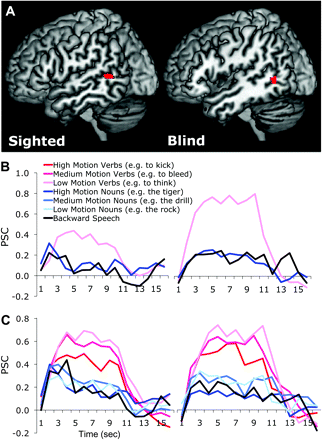 Cereb Cortex, Volume 22, Issue 2, February 2012, Pages 286–293, https://doi.org/10.1093/cercor/bhr081
The content of this slide may be subject to copyright: please see the slide notes for details.
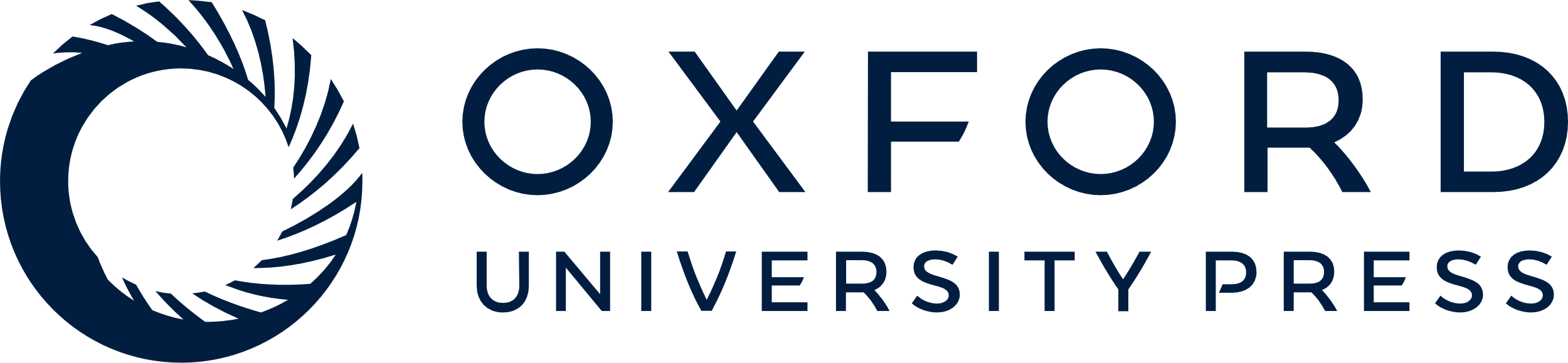 [Speaker Notes: Figure 1. (A) Greater activation for high-motion verbs than low-motion nouns in blind (right) and sighted (left) adults. Results from a whole-brain random-effect analyses, P  nouns contrast.


Unless provided in the caption above, the following copyright applies to the content of this slide: © The Author 2011. Published by Oxford University Press. All rights reserved. For permissions, please e-mail: journals.permissions@oup.com]